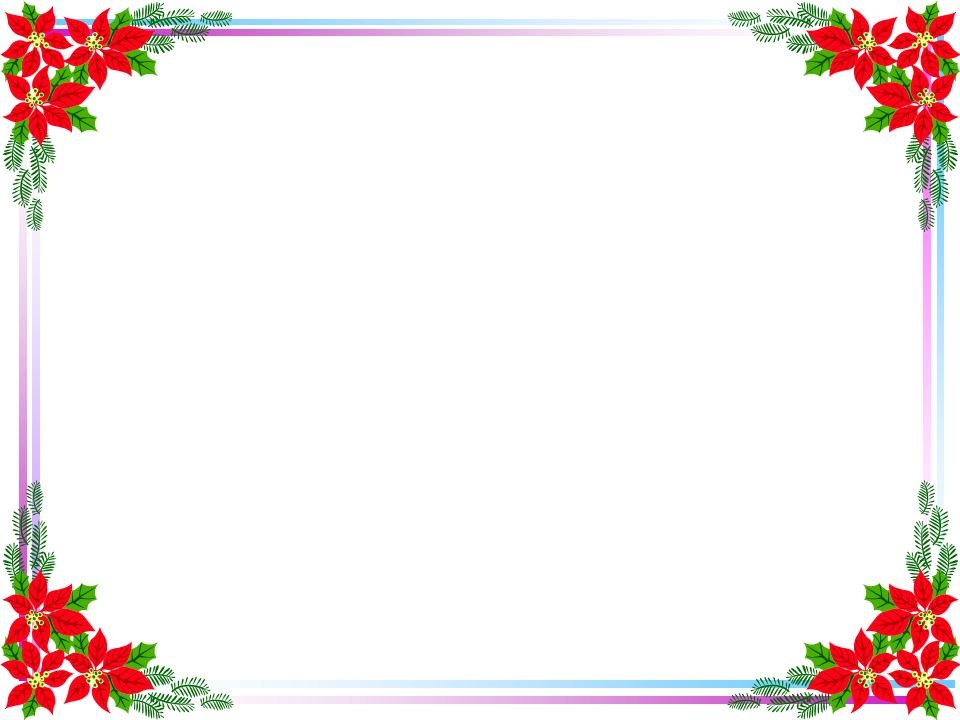 ỦY BAN NHÂN DÂN QUẬN LONG BIÊN
TRƯỜNG TIỂU HỌC ÁI MỘ B
MÔN: TỰ NHIÊN VÀ XÃ HỘI
LỚP 2
BÀI 3: phòng tránh ngộ độc khi ở nhà (Tiết 1)
Khởi động
- Bạn trong hình bị làm sao ?
 
- Em hoặc người nhà đã bao giờ bị như vậy chưa ?
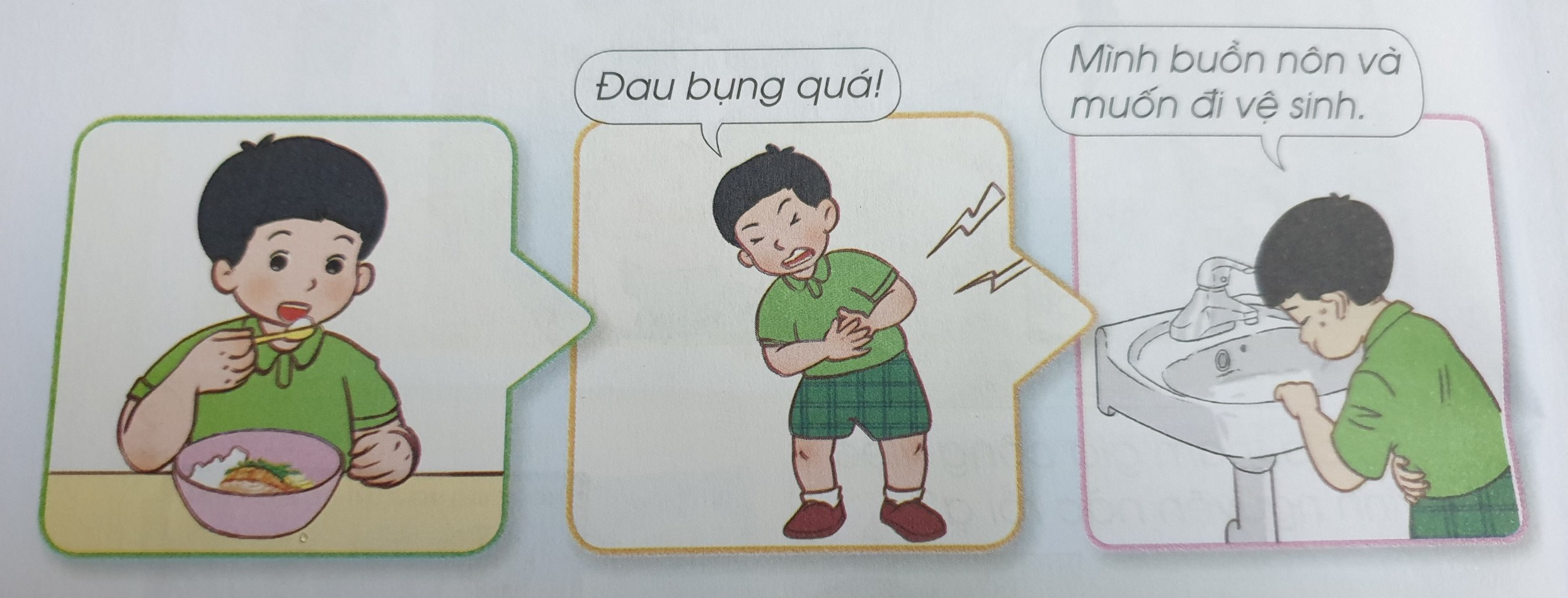 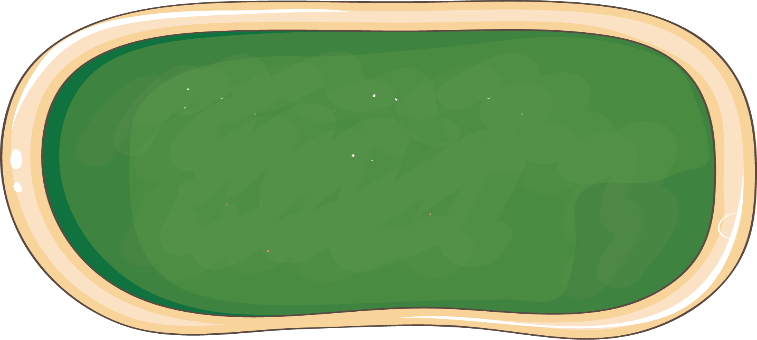 Hoạt động 1:
Thảo luận nhóm đôi
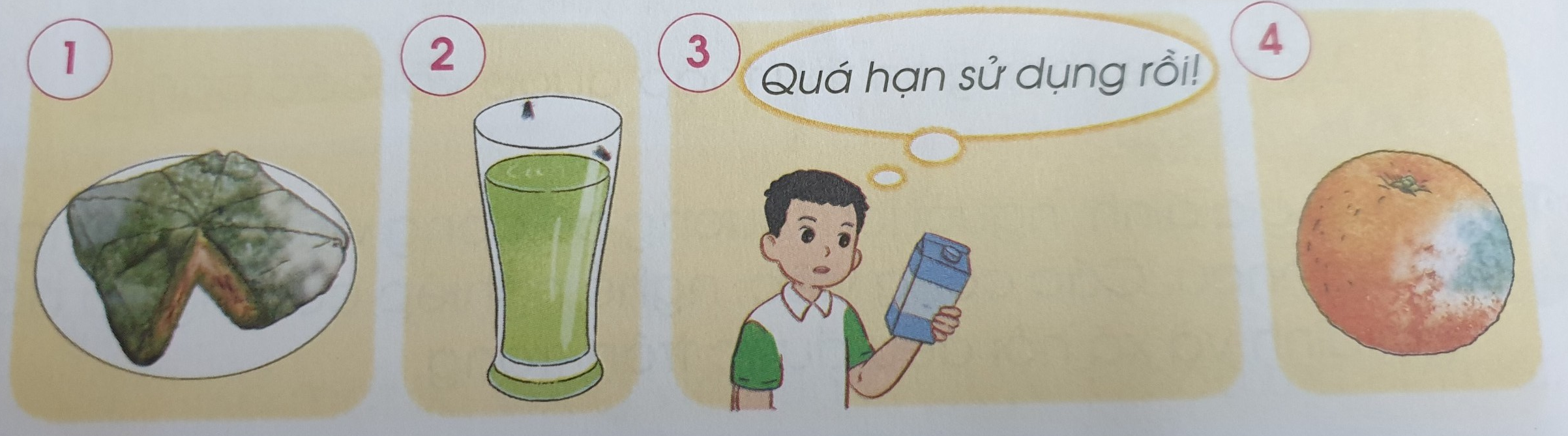 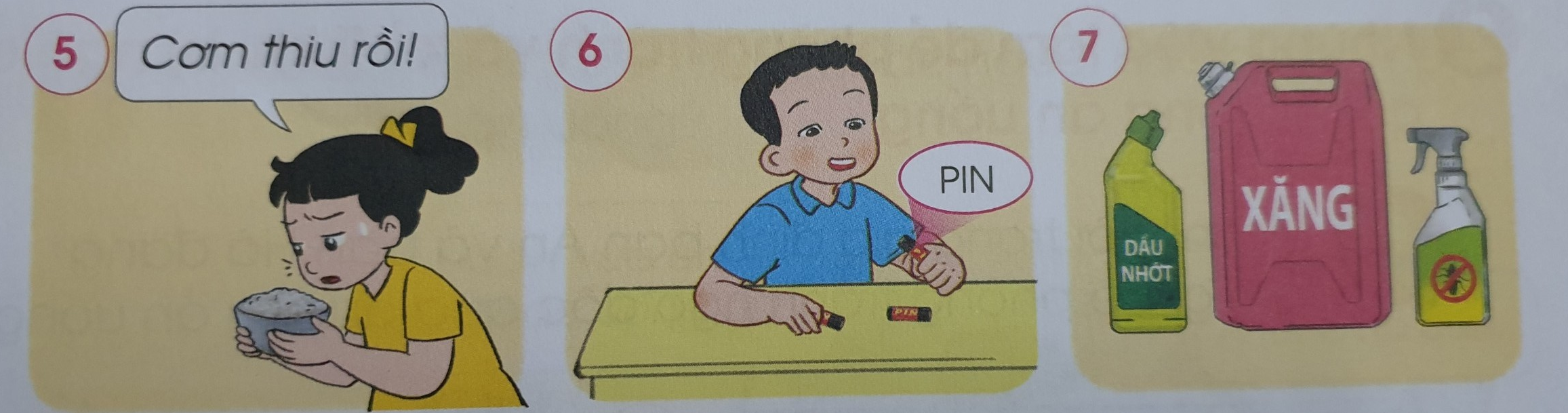 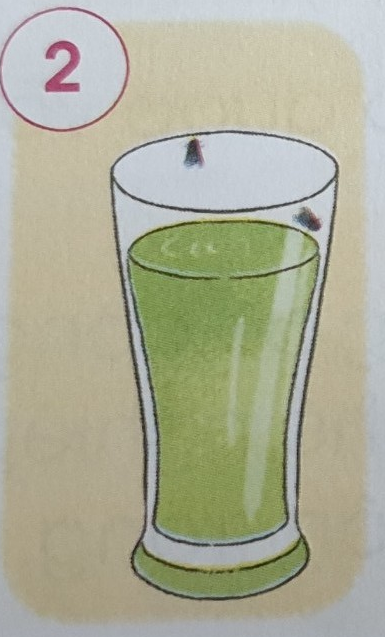 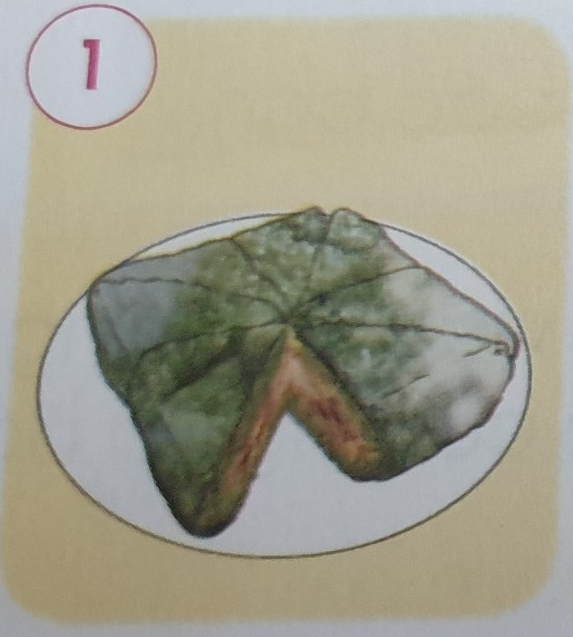 Hình 1: Bánh bị mốc
Hình 2: cốc nước bị ruồi đậu
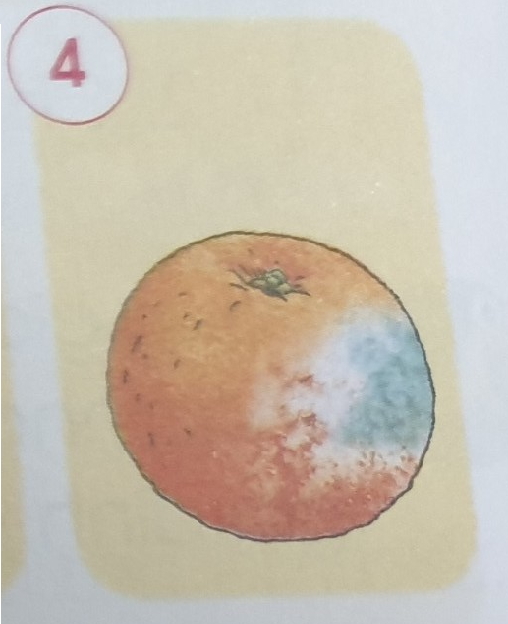 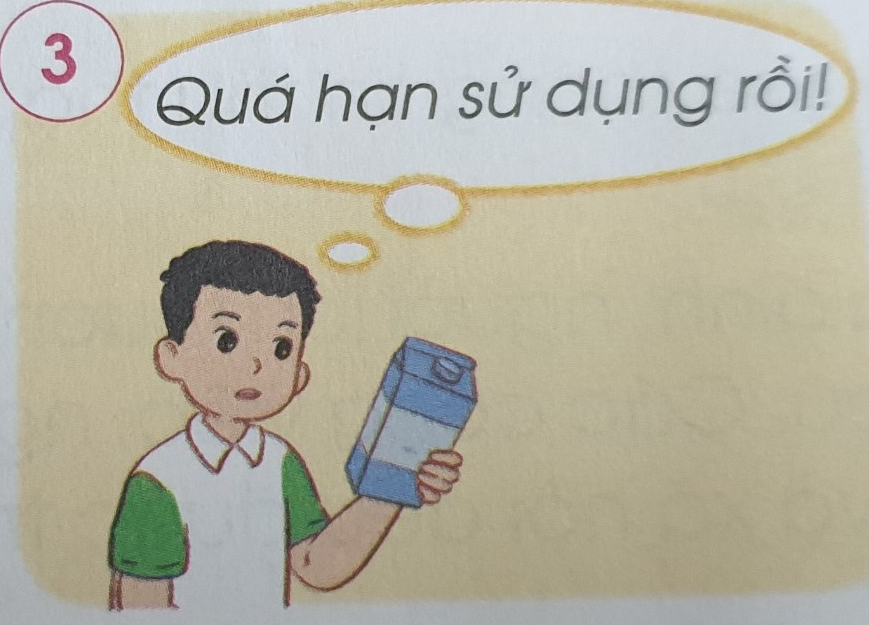 Hình 4: quả cam bị thối
Hình 3: hộp sữa bị quá hạn sử dụng
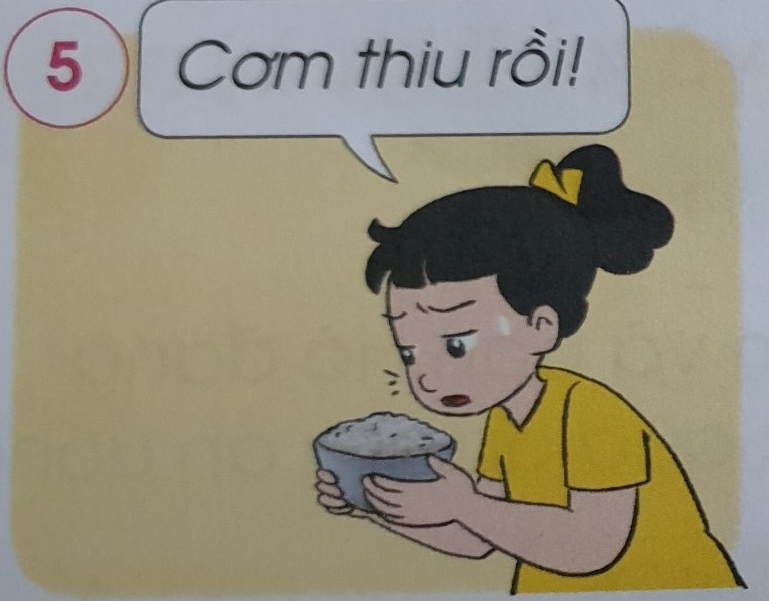 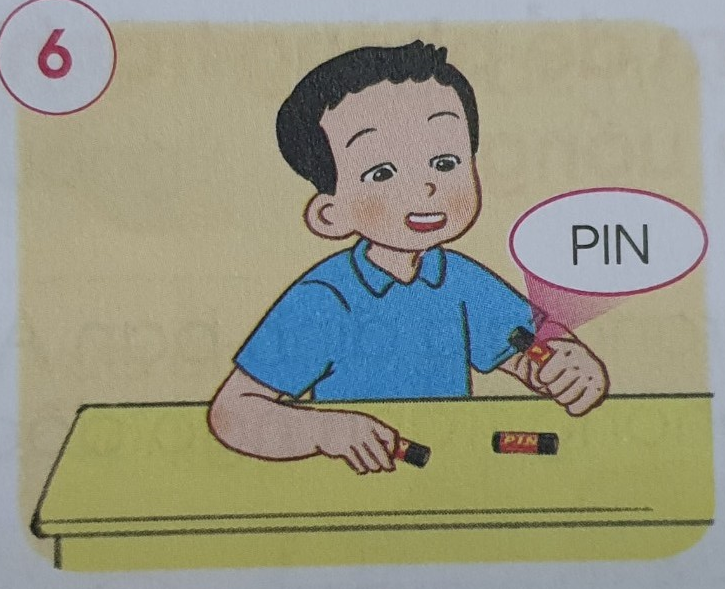 Hình 5: cơm  bị thiu
Hình 6: cục pin
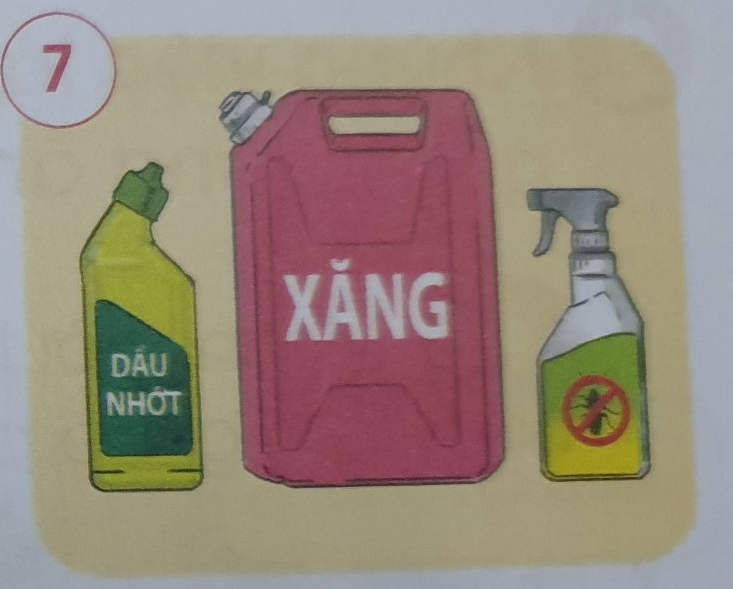 Hình 7: chai đựng dầu nhớt, xăng, bình xịt côn trùng
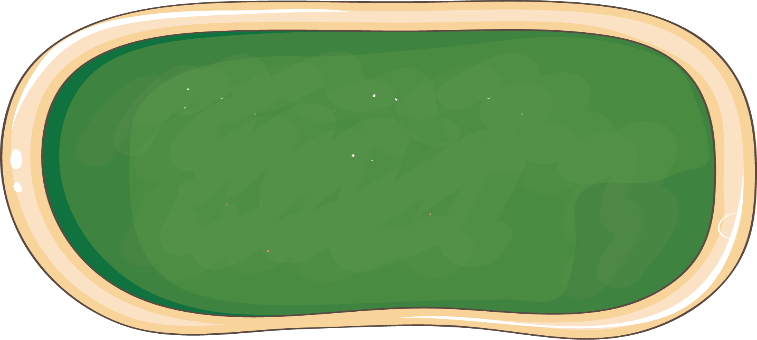 Hoạt động 2:
Thảo luận nhóm 4
Đóng vai nhóm đôi
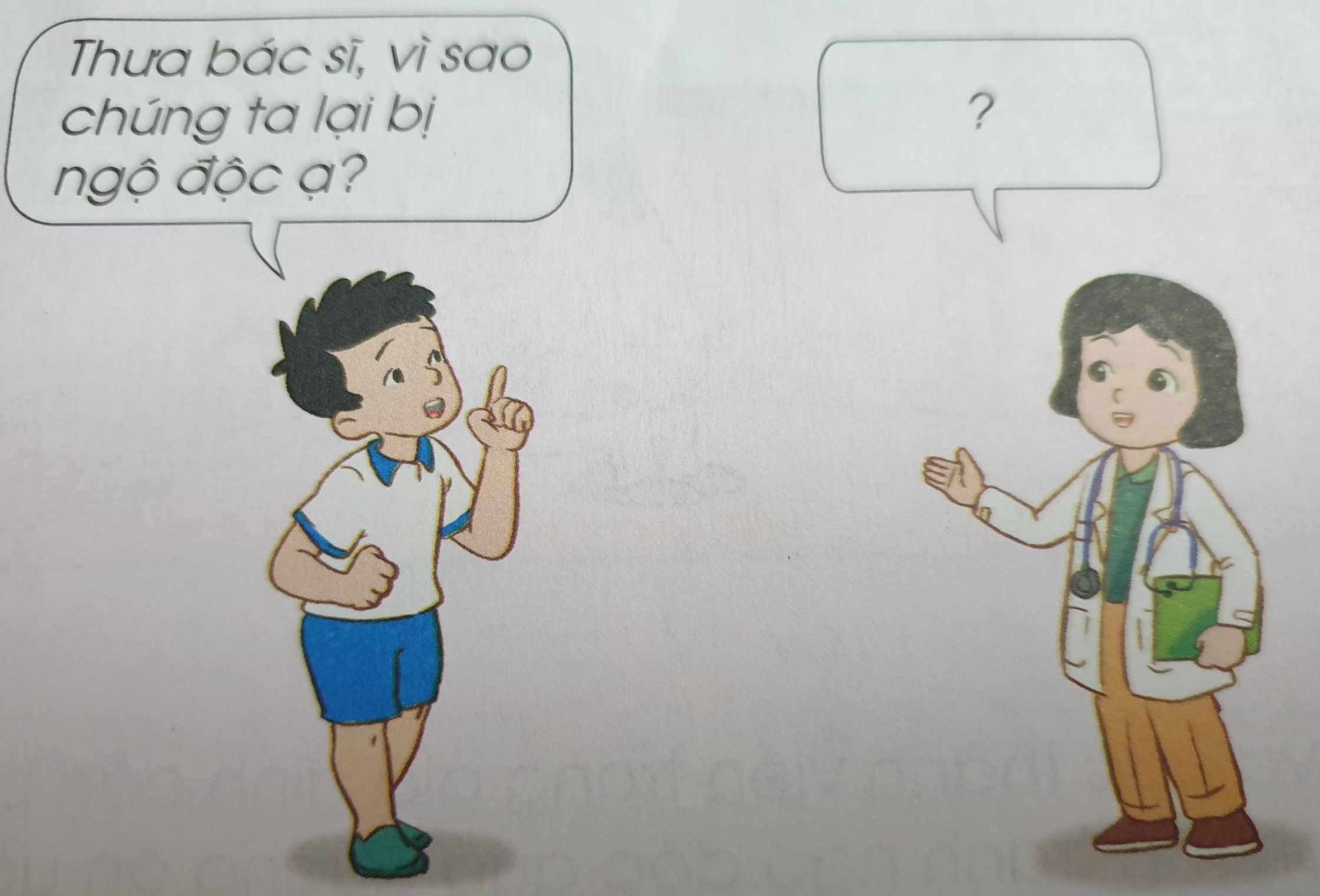 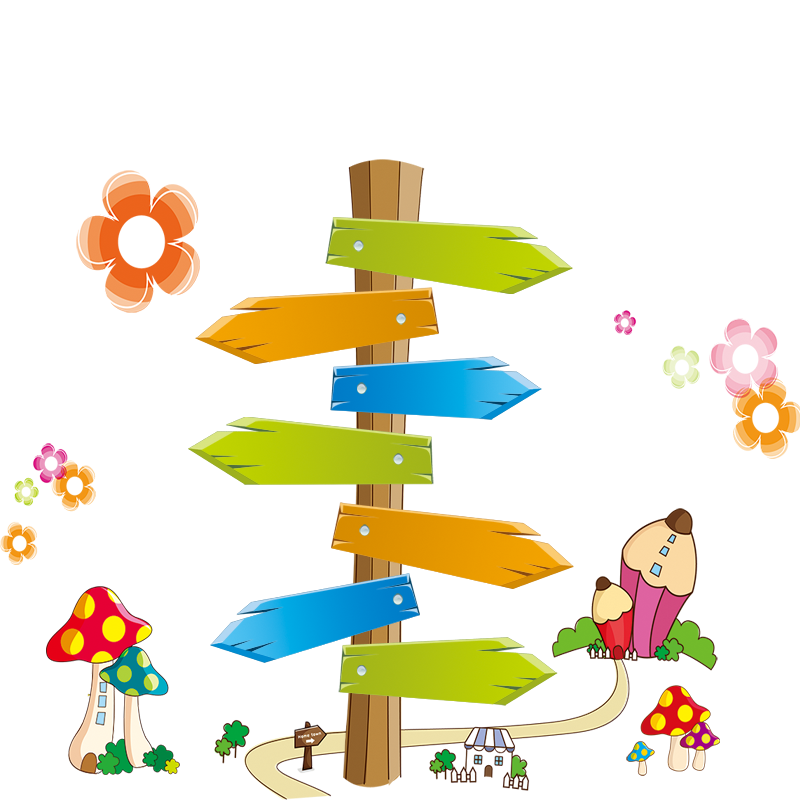 Kết luận : Một số thức ăn , đồ uống , đồ dùng trong gia đình có thể gây ngộ độc .
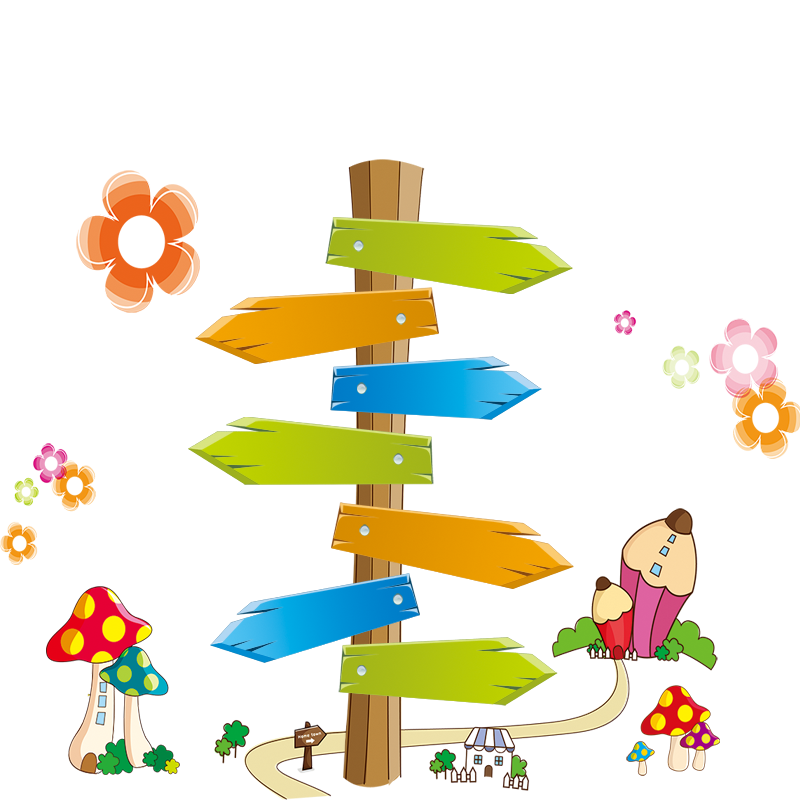 Củng cố, dặn dò:
Nhận xét tiết học.
Về nhà em hãy tìm hiểu thêm một số việc làm có thể phòng tránh ngộ độc qua đường ăn uống .